Numeracy strand: 
Calculating the mean from a table
Example

The table below shows the number of children in different families.Work out the mean number of children in each family
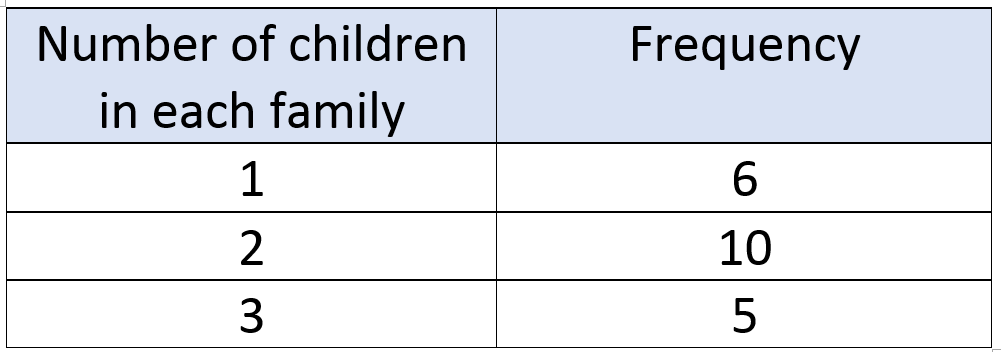 Numeracy strand: 
Calculating the mean from a table
Example

The table shows how many pupils got each grade in a test

	Work out the mean number of points for the test.
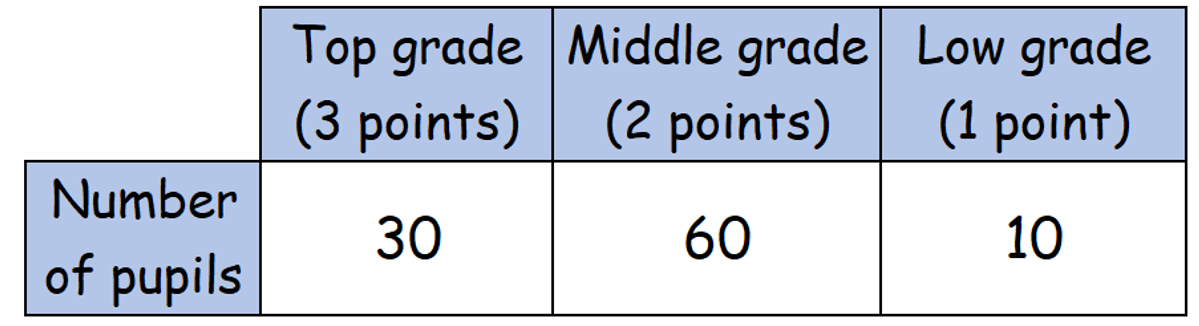